Active Learning
Collaboration
Why Learning Should be Active
Why Learning Should be Active
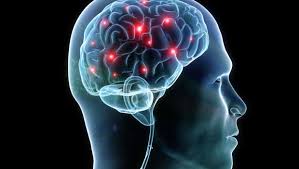 Active
Passive
Why Learning Should be Active
Why Learning Should be Active
Why Learning Should be Active
Designing Activities
Key Principles of Active Learning
The task has purpose and relevance to the students.
The students are able to reflect on the meaning of what they are doing.
The students can negotiate goals and methods.
Adapted from Barnes, D. Active Learning. Leeds University TVEI Support Project, 1989.
Key Principles of Active Learning
The students can critically evaluate different ways and means of learning.
The complexity of the learning task is comparable to professional contexts and real life, if applicable.
Adapted from Barnes, D. Active Learning. Leeds University TVEI Support Project, 1989.
Design Methods
Start with a mathematical concept
It should be relevant to the class
It should be a rich topic – multiple approaches
It should be challenging to the students
Design Methods
Choose a situation 
It can be a real world situation
It can be a mathematical situation
Design Methods
Include a Write up or Reflection
Students write about what they have done
Some activities require a recommendation or report
Example: Barbie Bungee
Rich Mathematical Concept:
	Modeling using Linear Equations
Example: Barbie Bungee
Student Learning objectives:
	Apply appropriate experimental procedures to collect data
	Identify appropriate variables
	Create appropriate graphs to represent the data 
		(with and without technology)
Example: Barbie Bungee
Student Learning objectives:
	Use appropriate mathematical procedures to determine the equation 	of the function that models the data (with and without technology)
	Use the function to predict results
	Determine how good the model is
	Discuss limitations of the mathematical model
Example: Barbie Bungee
Build an engaging activity around the idea and objectives
	“Barbie Bungee”
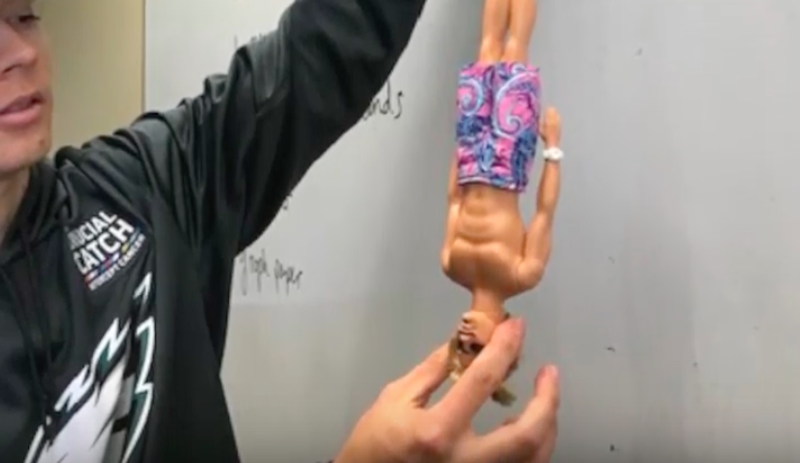 Example: Barbie Bungee
Students collaborate
	to strategize, to collect data, to come up with mathematical equation, to interpret results, to use model to predict and to test the model
	to use technology to create a professional report of the project and results